Тайна прабабушкиной опояски
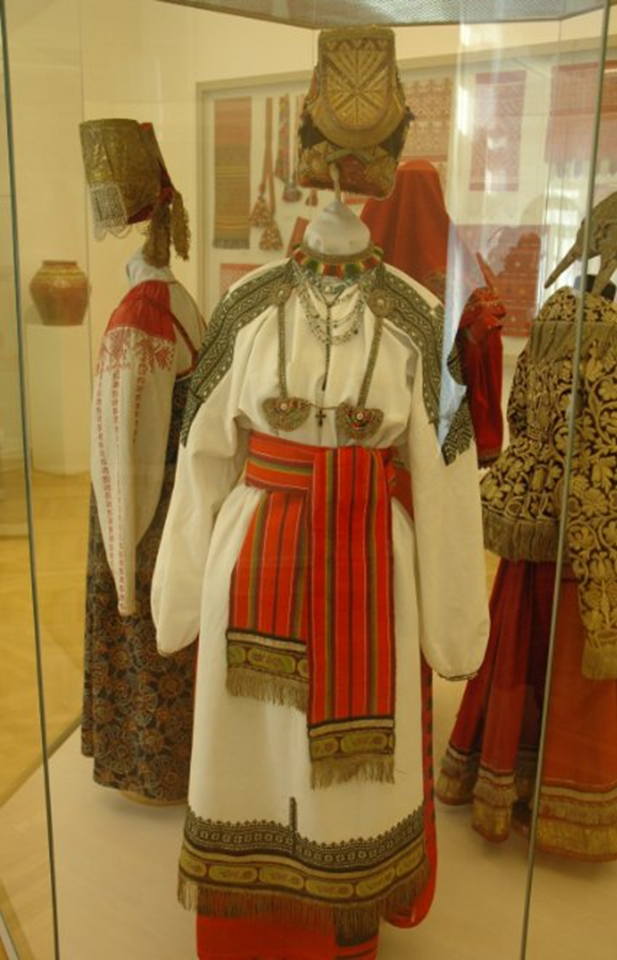 Опояска, сохранившаяся в доме Ульяновых Петра и Анастасии.
Надпись на опояске